Fall 2012
CS 480/680
Computer Graphics

Computer Viewing
Dr. Frederick C Harris, Jr.
Objectives
Introduce the mathematics of projection
Introduce OpenGL viewing functions
Look at alternate viewing APIs
Computer Viewing
There are three aspects of the viewing process, all of which are implemented in the pipeline,
Positioning the camera
Setting the model-view matrix
Selecting a lens
Setting the projection matrix
Clipping
Setting the view volume
The OpenGL Camera
In OpenGL, initially the object and camera frames are the same
Default model-view matrix is an identity
The camera is located at origin and points in the negative z direction
OpenGL also specifies a default view volume that is a cube with sides of length 2 centered at the origin
Default projection matrix is an identity
Default Projection
Default projection is orthogonal
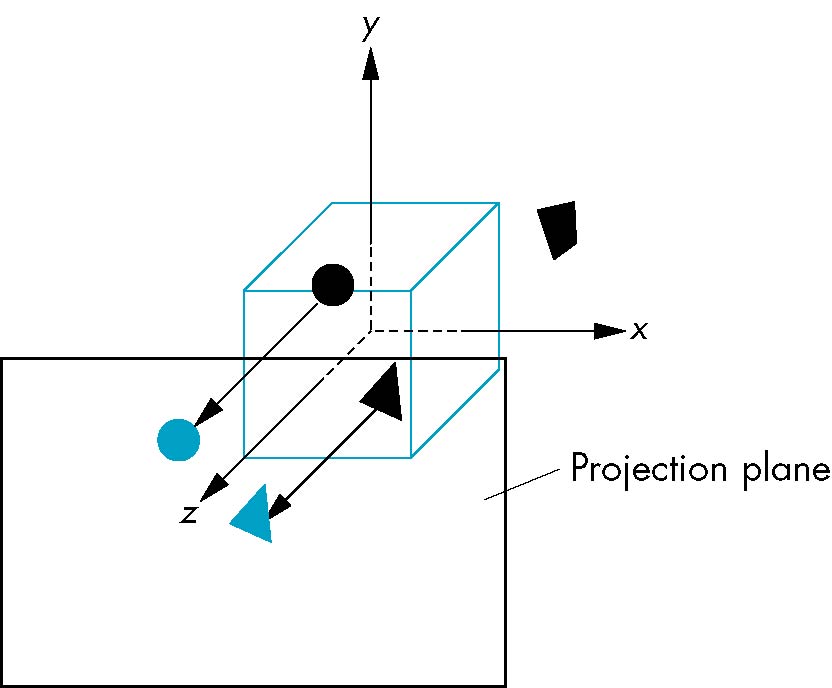 clipped out
2
z=0
Moving the Camera Frame
If we want to visualize object with both positive and negative z values we can either
Move the camera in the positive z direction
Translate the camera frame
Move the objects in the negative z direction
Translate the world frame
Both of these views are equivalent and are determined by the model-view matrix
Want a translation (Translatef(0.0,0.0,-d);)
d > 0
Moving Camera back from Origin
default frames
frames after translation by –d
                  d > 0
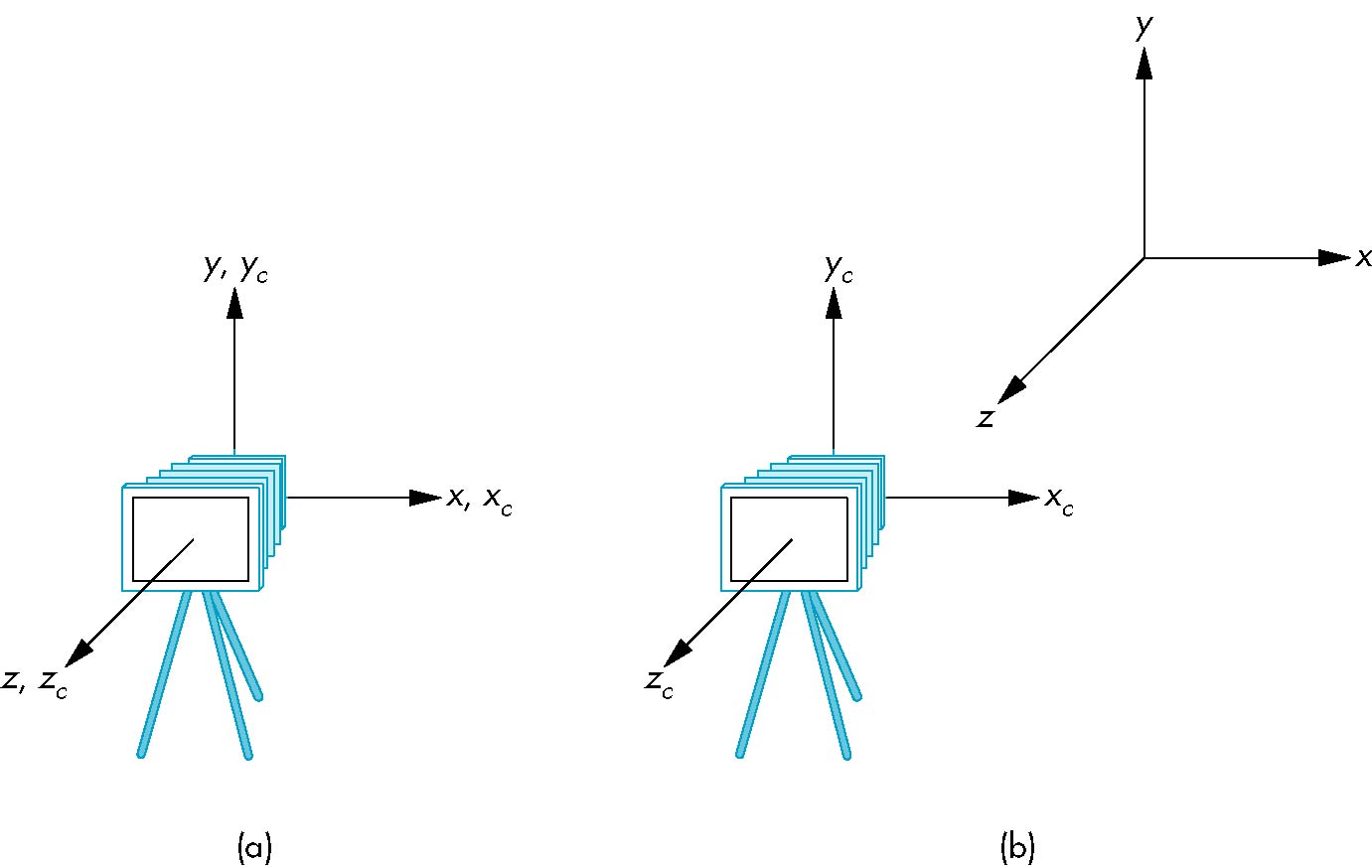 Moving the Camera
We can move the camera to any desired position by a sequence of rotations and translations
Example: side view
Rotate the camera
Move it away from origin
Model-view matrix C = TR
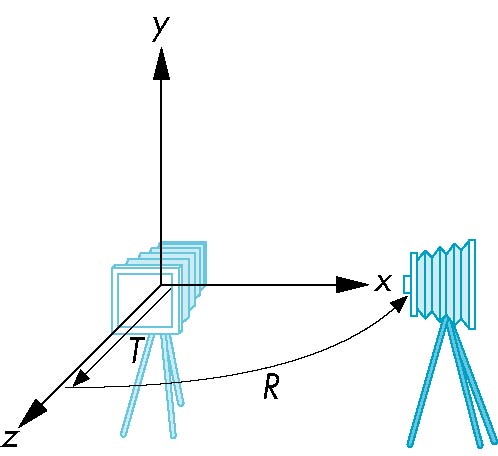 OpenGL code
Remember that last transformation specified is first to be applied

// Using mat.h 

mat4 t = Translate (0.0, 0.0, -d);
mat4 ry = RotateY(90.0);
mat4 m = t*ry;
The LookAt Function
The GLU library contained the function gluLookAt to form the required modelview matrix through a simple interface
Note the need for setting an up direction
Replaced by LookAt() in mat.h
Can concatenate with modeling transformations
Example: isometric view of cube aligned with axes
mat4 mv = LookAt(vec4 eye, vec4 at, vec4 up);
gluLookAt
LookAt(eye, at, up)
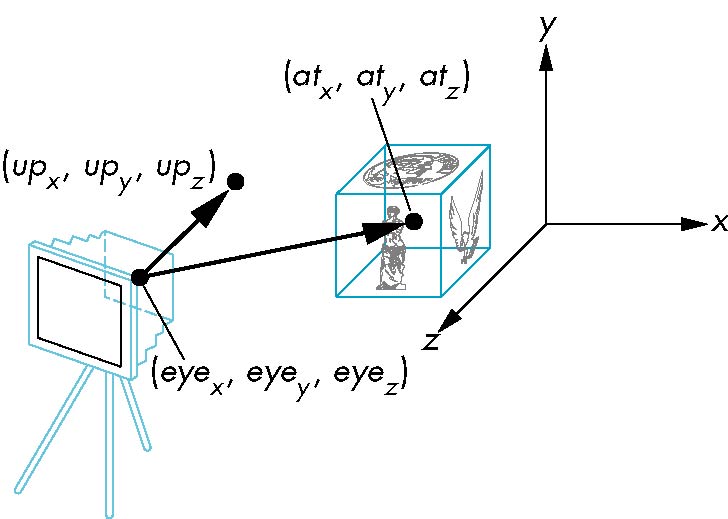 Other Viewing APIs
The LookAt function is only one possible API for positioning the camera
Others include
View reference point, view plane normal, view up (PHIGS, GKS-3D)
Yaw, pitch, roll
Elevation, azimuth, twist
Direction angles
Projections and Normalization
The default projection in the eye (camera) frame is orthogonal 
For points within the default view volume
xp = x
yp = y
zp = 0
Most graphics systems use view normalization
All other views are converted to the default view by transformations that determine the projection matrix
Allows use of the same pipeline for all views
Homogeneous Coordinate Representation
default orthographic projection
xp = x
yp = y
zp = 0
wp = 1
pp = Mp
M =
In practice, we can let M = I and set the z term to zero later
Simple Perspective
Center of projection at the origin
Projection plane z = d, d < 0
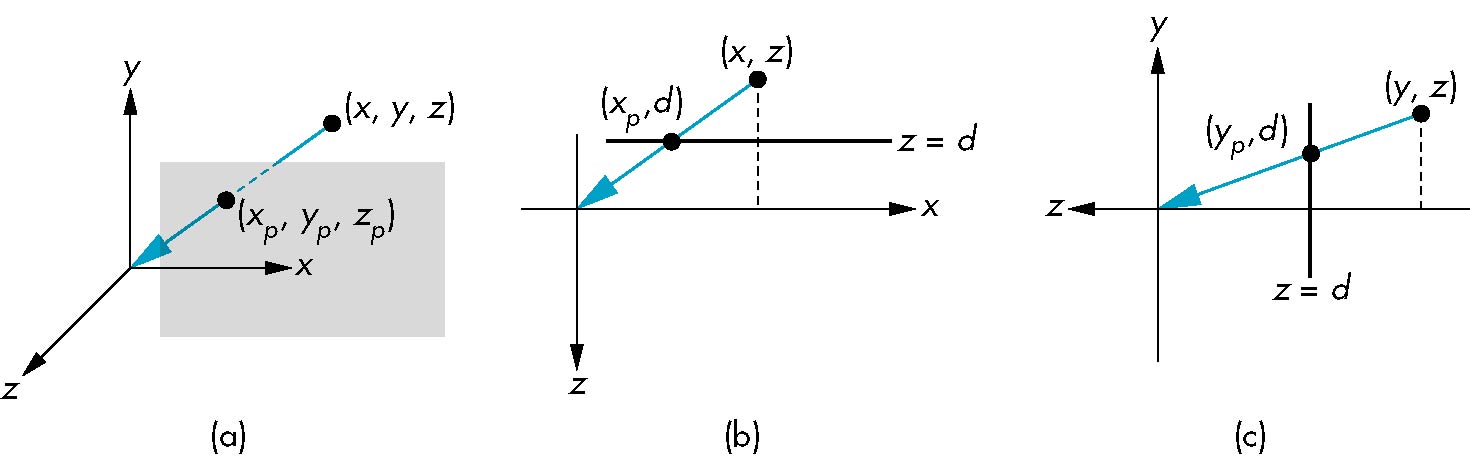 Perspective Equations
Consider top and side views
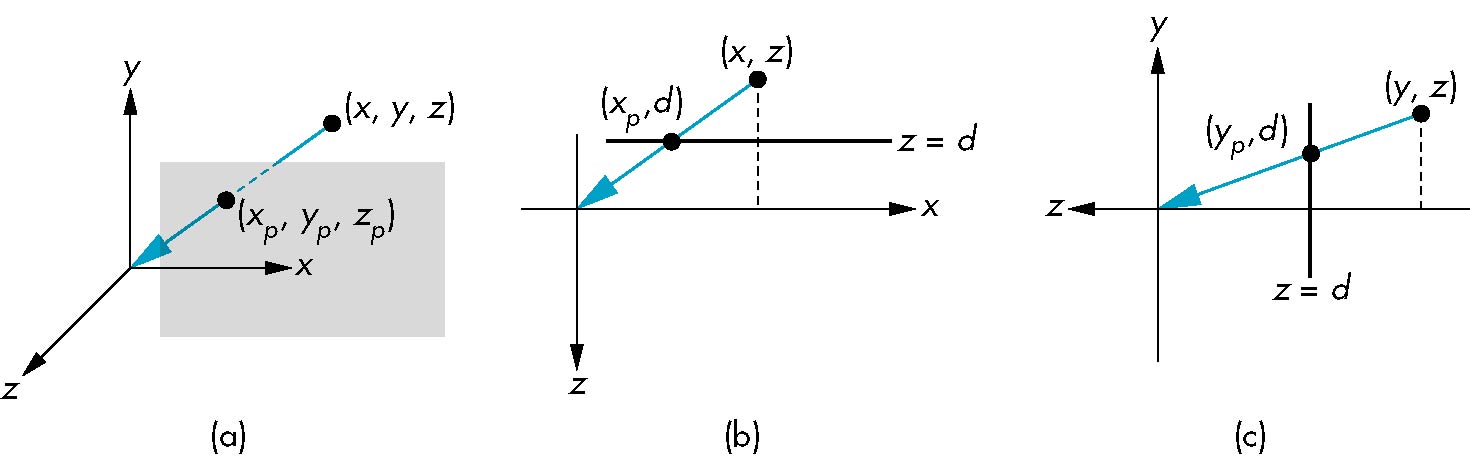 xp =
yp =
zp = d
Homogeneous Coordinate Form
consider q = Mp where
M =
     q =
p =
Perspective Division
However w  1, so we must divide by w to return from homogeneous coordinates
This perspective division yields


the desired perspective equations 
We will consider the corresponding clipping volume with mat.h functions that are equivalent to deprecated OpenGL functions
xp =
yp =
zp = d
OpenGL Orthogonal Viewing
Ortho(left,right,bottom,top,near,far)
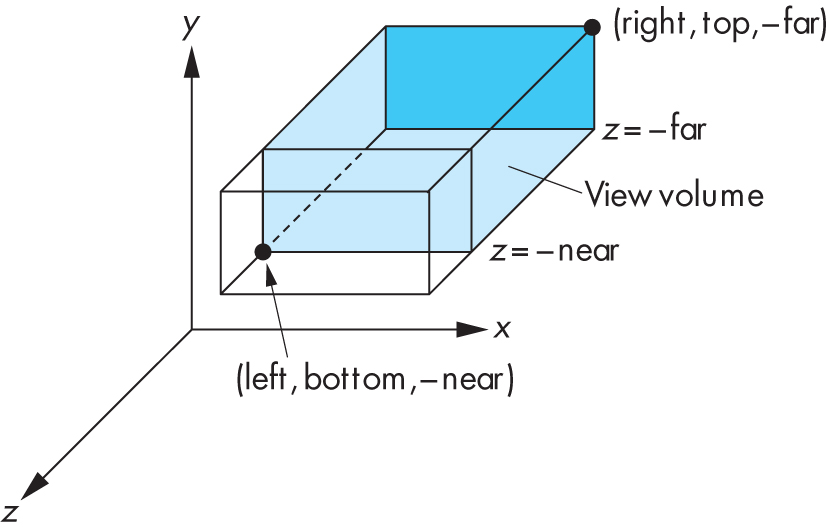 near and far measured from camera
OpenGL Perspective
Frustum(left,right,bottom,top,near,far)
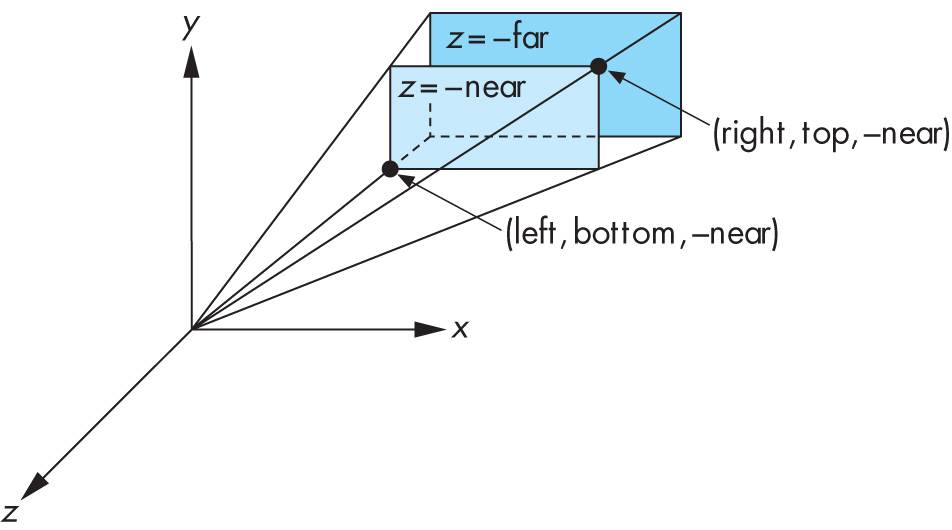 Using Field of View
With Frustum it is often difficult to get the desired view
Perpective(fovy, aspect, near, far) often provides a better interface
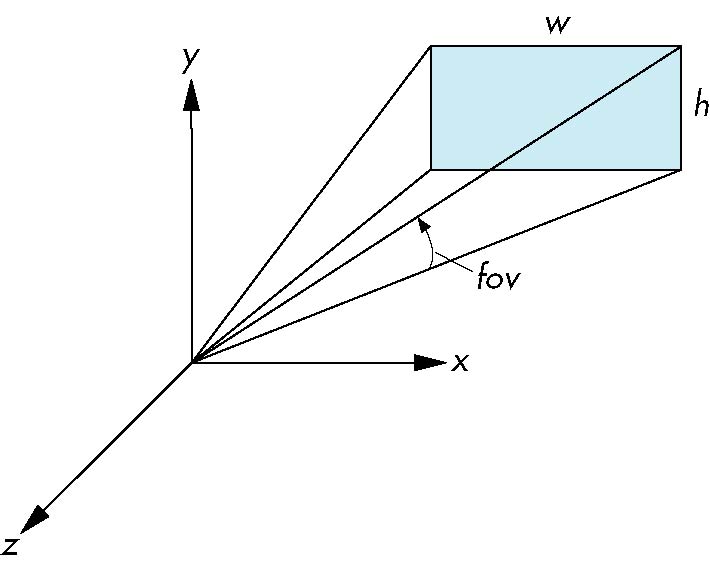 front plane
aspect = w/h